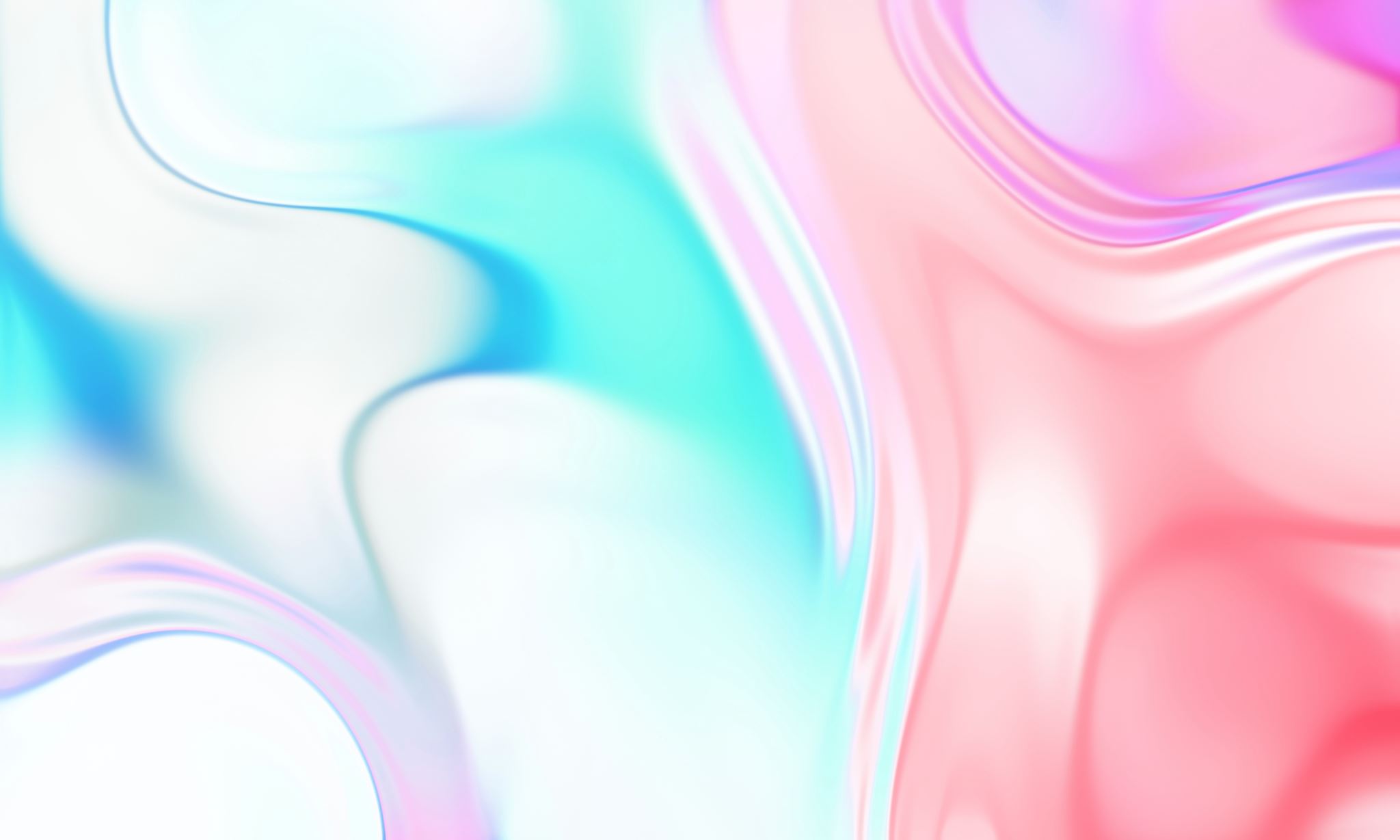 Gestão de Tecnologias Educacionais
Prof. Dr. Willian Guimarães
Profª. Dra. Maria Carolina Fortes
Prof. Ms. Elder Bernardi
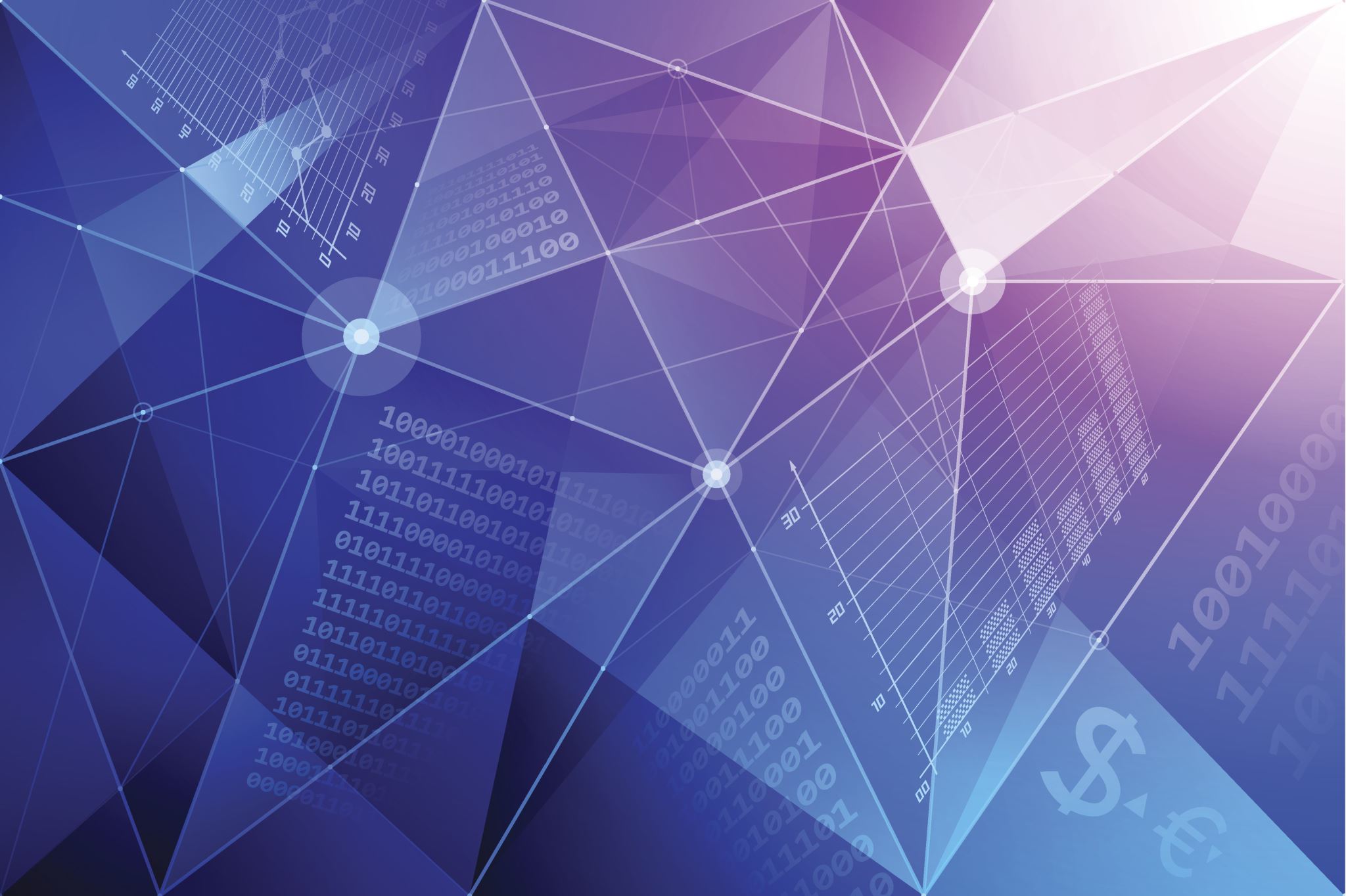 Compreensão dos conceitos de gestão, de tecnologias educacionais e de tecnologias da informação e comunicação (TIC´s) com ênfase na Educação Básica. Identificação e caracterização dos órgãos, projetos e programas governamentais de Tecnologia Educacional no Brasil. Apropriação crítica de tecnologias aplicadas à educação. Avaliação de tecnologias educacionais (software e hardware). Análise de ferramentas computacionais cognitivas e de tecnologias assistivas aplicadas à educação. Reflexão sobre os Recursos Educacionais Abertos (REA). Emprego e gestão das Metodologias Ativas - Ensino Híbrido, Aprendizagem Baseada em Problemas/Projetos, Gamificação, Flipped Classroom (Sala de Aula Invertida), Design Thinking e Curadoria Digital na Educação Básica. Estudo sobre ferramentas emergentes aplicadas à gestão escolar.
Ementa
Conteúdo
UNIDADE I - Conceitualização em Tecnologias Educacionais
1.1 Gestão de tecnologias no âmbito escolar.
1.2 Tecnologias Educacionais.
1.3 Tecnologias da informação e comunicação (TIC´s) aplicadas à educação. 
UNIDADE II - Políticas e organizações sobre Tecnologias Educacionais
2.1 Órgãos e projetos de Tecnologias Educacionais.
2.2 Programas governamentais de Tecnologia Educacional no Brasil.
UNIDADE III - Aplicação e avaliação das Tecnologias Educacionais no contexto educacional
3.1 Tecnologias aplicadas à educação e apropriação crítica de tecnologias. 
3.2 Avaliação de tecnologias educacionais (Software e Hardware).
3.3 Ferramentas computacionais cognitivas.
3.4 Tecnologias assistivas aplicadas à educação. 
3.5 Curadoria digital.
UNIDADE IV - Recursos e Metodologias das Tecnologias Educacionais
   4.1 Recursos Educacionais Abertos (REA). 
   4.2 Metodologias Ativas - Ensino Híbrido, Aprendizagem Baseada em Problemas/Projetos, Gamificação, Flipped Classroom (Sala de Aula Invertida), DesignThinking. 
  4.3 Google Workspace for Education aplicado à gestão escolar. 
   4.4 Gestão escolar na nuvem e ferramentas emergentes de apoio à gestão escolar.
CRONOGRAMA
Avaliação
Participação nas aulas;
`Produção escrita;
Aplicação de uma tecnologia, trabalhada na disciplina.
Bibliografia
Bibliografia básica
ALMEIDA, Maria Elizabeth Bianconcini de; VIEIRA, Alexandre Thomaz; ALONSO, Myrtes. Gestão educacional e tecnologia. 2. ed. São Paulo: Avercamp, 2017. 
BACICH, Lilian; MORAN, José (coord.). Metodologias Ativas para uma Educação Inovadora. Porto Alegre: Penso, 2017.
MORAN, José Manuel. Como transformar nossas escolas em instituições inovadoras? Educação em Revista, Porto Alegre, RS, n. 124, Ano XXI, p. 44-46, set./out. 2017. Disponível em: http://www2.eca.usp.br/moran/wp-content/uploads/2017/11/transformar_institui%C3%A7%C3%B5es.pdf. Acesso em: 25 maio 2022.
MORAN, José Manuel; MASETTO, Marcos T.; BEHRENS, Marilda Aparecida. Novas tecnologias e mediação pedagógica. Campinas: Papirus, 2015. Disponível em: https://plataforma.bvirtual.com.br/Leitor/Publicacao/31476/pdf/1. Acesso em: 25 maio 2022.
PERRENOUD, Philippe. 10 novas competências para ensinar: convite à viagem. Porto Alegre, RS: Artmed, 2000.
SANTOS, A. I. dos. Recursos Educacionais Abertos no Brasil: o estado da arte, desafios e perspectivas para o desenvolvimento e inovação. 2013. Livro eletrônico.
LÉVY, Pierre. As tecnologias da inteligência: o futuro do pensamento na era da informática. 2. ed. Rio de Janeiro: Editora 34, 2010.
LÉVY, Pierre. Cibercultura. 3. ed. São Paulo: Editora 34, 2010.
MORAN, José Manuel. Gestão inovadora da escola com tecnologias. In: VIEIRA, Alexandre (org.). Gestão educacional e tecnologia. São Paulo
Bibliografia complementar
CAPE TOWN OPEN EDUCATION DECLARATION AFTER 10 YEARS. Ten Directions to Move Open Education Forward. 2017. Disponível em http://www.capetowndeclaration.org/cpt10/. Acesso em: 25 maio 2022.
LÉVY, Pierre. As tecnologias da inteligência: o futuro do pensamento na era da informática. 2. ed. Rio de Janeiro: Editora 34, 2010.
LÉVY, Pierre. Cibercultura. 3. ed. São Paulo: Editora 34, 2010.
MORAN, José Manuel. Gestão inovadora da escola com tecnologias. In: VIEIRA, Alexandre (org.). Gestão educacional e tecnologia. São Paulo: Avercamp, 2003. p. 151-164. Disponível em: http://files.portefolio-digital8.webnode.com/200000006-2c91d2e812/gestao%20inovadora%20da%20escola%20com%20tecnologias.pdf. Acesso em: 25 maio 2022.
SANTOS, A. I. dos. Educação aberta: histórico, práticas e o contexto dos recursos educacionais abertos. In: Recursos Educacionais Abertos: práticas colaborativas políticas públicas / Bianca Santana; Carolina Rossini; Nelson De Lucca Pretto (org.). 1. ed. Salvador: Edufba. São Paulo: Casa da Cultura Digital, 2012. Disponível em: http://www.aberta.org.br/livrorea/livro/livroREA­1edicao­mai2012.pdf. Acesso em: 29 maio 2022. 
UNESCO. Declaração REA de Paris. 2012. Disponível em: http://www.unesco.org/new/fileadmin/MULTIMEDIA/HQ/CI/CI/pdf/Events/Portuguese_Paris_OER_Declaration.pdf. Acesso em: 29 maio 2022.